Using Simple Linear Regression to Look at Relationships Between Variables in the IPAT Model
Environmental Science
Dr. Basham
Spring 2021
What we will be discussing today:
What are scatter plots, and how do we use them?
What is simple linear regression? Why is it useful?
What are scatter plots, and how do we use them?
Scatter plots are graphs that are used to examine the type and strength of relationship between two variables.
The independent variable is graphed on the x-axis
Independent variable is the one that we think will cause the change in the other variable
The dependent variable is graphed on the y-axis
Dependent variable is the one that we think will change in response to changes in the independent variable
This scatter plot shows total fertility rate (TFR – number of children born/woman in a population) as a function of women’s literacy rate in a country.
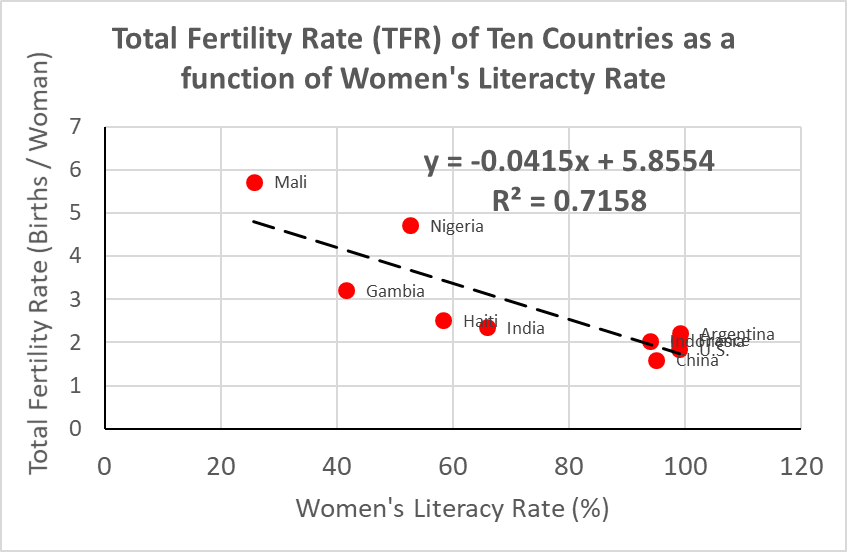 Dependent Variable on the y-axis
5.72
Trendline
Values for each country plotted as dots. 
Mali has Literacy Rate = 25%, TFR = 5.72
Independent Variable on the x-axis
25%
What is linear regression, and how do we use it?
Simple linear regression uses Math to fit a line to the data:
Trendline – a.k.a “line of best fit”
Use simple linear regression to assess:
Types of relationships that can occur between two variables: We know what type of relationship by looking at the slope (or direction) of the trendline
Positive – as independent increases, so does the dependent
Negative – as independent increase, the dependent decreases
No relationship
The strength of the relationship – estimated by the R2 value
R2  = 0 means that the variables are not related
R2  = 1 means that the variables are perfectly correlated, there is a strong relationship between the two variables
Types of Relationships between Variables
Positive				Negative			No Relationship
Dependent
Dependent
Dependent
Independent
Independent
Independent
Dependent and independent increase together
Dependent decreases as the independent increases
Independent is not related to the dependent
Strength of Relationships between Variables
Strong				Moderate				Weak
Outlier
Dependent
Dependent
Dependent
Independent
Independent
Independent
R2 = 0.1; 
Many data points are not fitting the trendline
R2 = 0.45; 
Some data points are not fitting the trendline
R2 = 0.8; 
Trendline fits the data points very closely
Is the change in Total Fertility Rate correlated with changes in women’s literacy rate?
Indicates that ~72% of the observed variation in TFR can be explained by variation in Literacy Rate
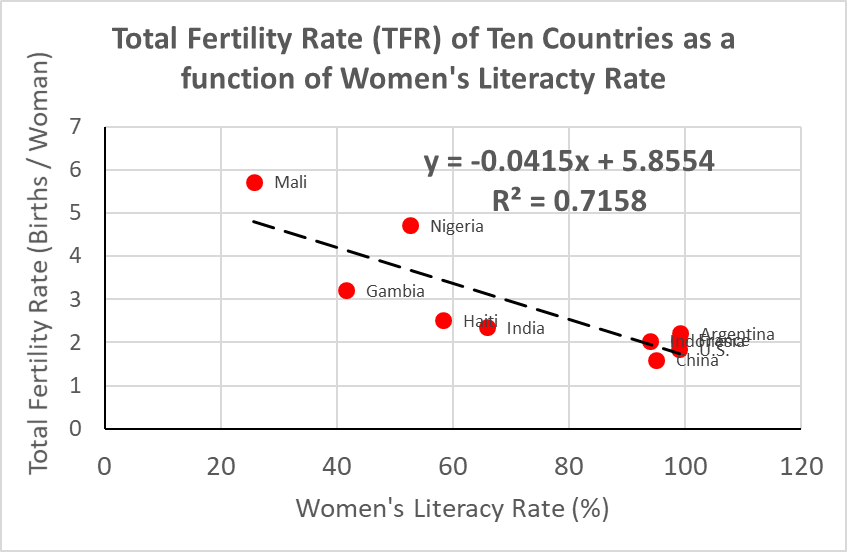 Does this mean that teaching women to read decreases makes them less able to have children?
Correlation: a change in one variable is associated with a change in the other variable.
Causation: a change in one variable causes a change in the other variable.
When women are more educated, they have more options and more control over their own lives.
 
Many are choosing to delay having children and choosing to have fewer children if they do have children.

Literacy doesn’t directly cause women to have fewer children, but it indirectly results in their having fewer children because they have more choices.
What about our socioeconomic data?
Question: Do wealthy people live longer than poorer people?
Hypothesis: As annual income increases for a census tract, then so will life expectancy.
Dependent Variable: Life Expectancy
Independent Variable: Income
[Speaker Notes: Looking at our dataset, which variables should we include in our hypothesis? What should be on our x-axis? Our y-axis? What do you predict the trendline will look like?]
What about tree cover?
Do wealthier census tract have higher tree cover?
Do people who live in areas with higher tree cover live longer?
To Do List:
Estimate Tree Cover in your two assigned census tracts using iTree Canopy
Enter your tree cover estimates into the collaborative spreadsheet
Once everyone has estimate tree cover in their census tracts and entered those data into the spreadsheet, you will graph and analyze those data to answer these questions.
Complete the lab worksheet up to question
What will you investigate next?
Decide on your own question.
Develop your own hypothesis and test it using our data or other data you collect.